Le présent de 8 verbes du 3em groupe
Séance 1
J’apprends à identifier les verbes pour ensuite apprendre à les conjuguer
Matériel dont vous allez avoir besoin
Crayon à papier
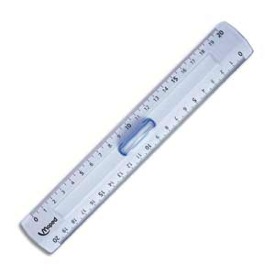 Règle
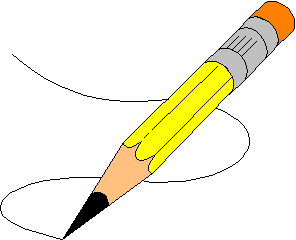 Stylo bleu, vert, rouge
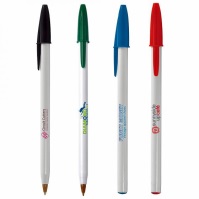 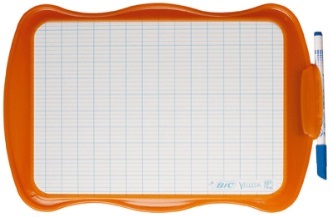 Ardoise
Cahier du jour
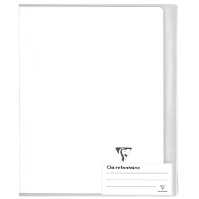 http://j-ai-reve-que.eklablog.fr/
Maxime essaye de faire ses exercices de conjugaison. Mais il n’y arrive pas. Alors, il appelle la maitresse: 
« - Maitresse, je n’y comprends rien. Vous m’avez dit que les verbes du troisième groupe se conjuguaient avec s, s, t ou d, ons, ez, ent. J’y arrive avec le verbe voir et le verbe partir mais ça marche pas avec les verbes faire et dire. On ne dit pas vous faisez ou vous disez !!!
- Bien sûr que non. Rappelle-toi. J’ai dit qu’au troisième groupe il y avait pleins de verbes irréguliers.  Pour dire ça fait vous dites. Essaye pour faire maintenant. 
- Ah oui ! Mais ça ne marche pas non plus pour vouloir, prendre et venir. Je vais faire comment !!! En plus, il me reste le verbe aller. 
- Ah, le verbe aller. J’ai commencé à l’écrire au tableau. Regarde bien, là-bas : Je vais….. Et, pour les autres verbes, tu peux demander aux autres élèves de la classe de t’aider. 

Serez-vous capable d’aider Maxime à conjuguer tous ces verbes soulignés du troisième groupe ?
Quels sont les verbes que doit réussir à conjugueur Maxime?
Voir, faire, dire, vouloir, prendre et venir, aller
En vous servant du tableau d’aider essaye de conjuguer 3 des 3 verbes du troisième groupe
Faire
Prendre
Aller
Je fais
Je vais
Je prends
Tu fais
Tu vas
Tu prends
Il fait
Il va
Il prend
Nous faisons
Nous allons
Nous prenons
Vous faîtes
Vous allez
Vous prenez
Ils font
Ils vont
Ils prennent
Venir
Vouloir
Nous venons
Nous voulons
Je viens
Je veux
Vous venez
Vous voulez
Tu viens
Tu veux
Ils viennent
Ils veulent
Il vient
Il veut
En vous servant du tableau d’aider essaye de conjuguer 3 des 3 verbes du troisième groupe
Partir
Dire
Je dis
Je pars
Tu dis
Tu pars
Il dit
Il part
Nous disons
Nous partons
Vous dites
Vous partez
Ils disent
Ils partent
Conjugaison 4
Le présent des verbes du 3em groupe
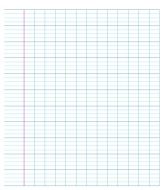 ~
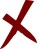 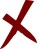 ~
Au présent de l’indicatif, les terminaisons des verbes du troisième groupe sont souvent : s, s, t ou d, -ons, -ez, -ent. 

Attention : Au troisième groupe beaucoup de verbes sont irréguliers et se conjuguent différemment. Il faut donc en connaître 9 par cœur.
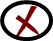 ~
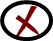 ~
Si tu finis ta leçon avant, relis-la. Ensuite tu es prêt à essayer la ceinture orange de conjugaison. Si tu as déjà passé la ceinture blanche et la ceinture jaune bien sur.
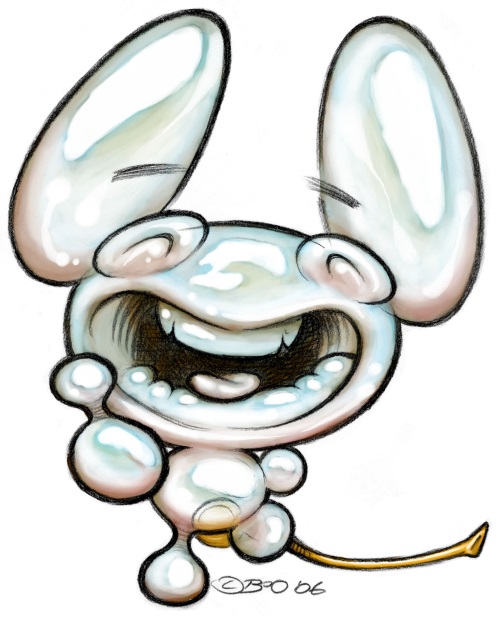 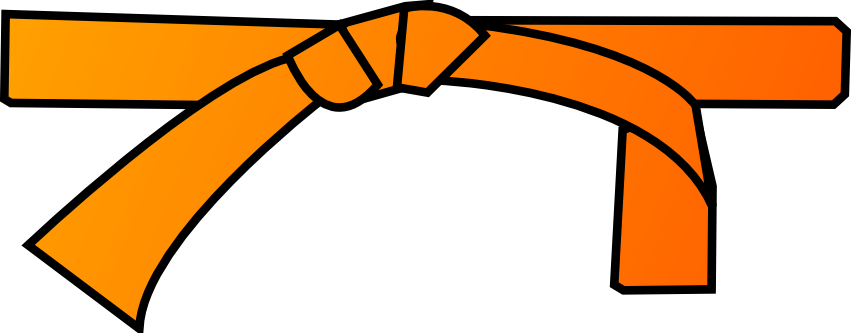